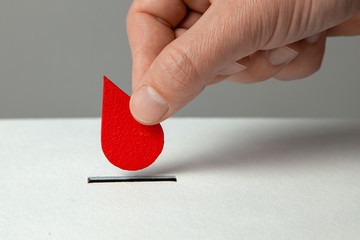 “LE ORGANIZZAZIONI DI DONATORI DI SANGUE AI TEMPI DEL DIGITALE: NUOVI ASPETTI E PROGETTI DI ASSISTENZA SANITARIA TERRITORIALE”
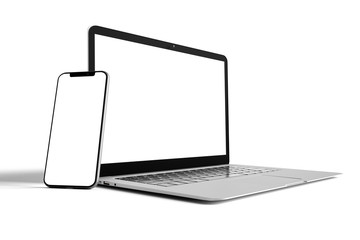 Candidato: Dott. SIMON BARALDI
Supervisore: Dott. FABIO LENZI
Le organizzazioni di volontariato e la donazione di sangue in italia
Attività
Protagonisti
Associazioni e Federazioni
Cittadini dai 18 ai 65 anni d’età
Sistema Sanitario Nazionale
Promozione e informazione (tipi di donazione, stile di vita sano, alimentazione ecc.)
Raccolta adesioni e iscrizione dei nuovi donatori
Gestione dei dati personali e sanitari dei donatori (in collaborazione con il Centro Regionale Sangue territorialmente competente)
Chiamata attiva alla donazione di sangue ed emocomponenti 
Programmazione delle griglie di donazione per garantire l’autosufficienza di emazie a livello regionale e nazionale
perche’
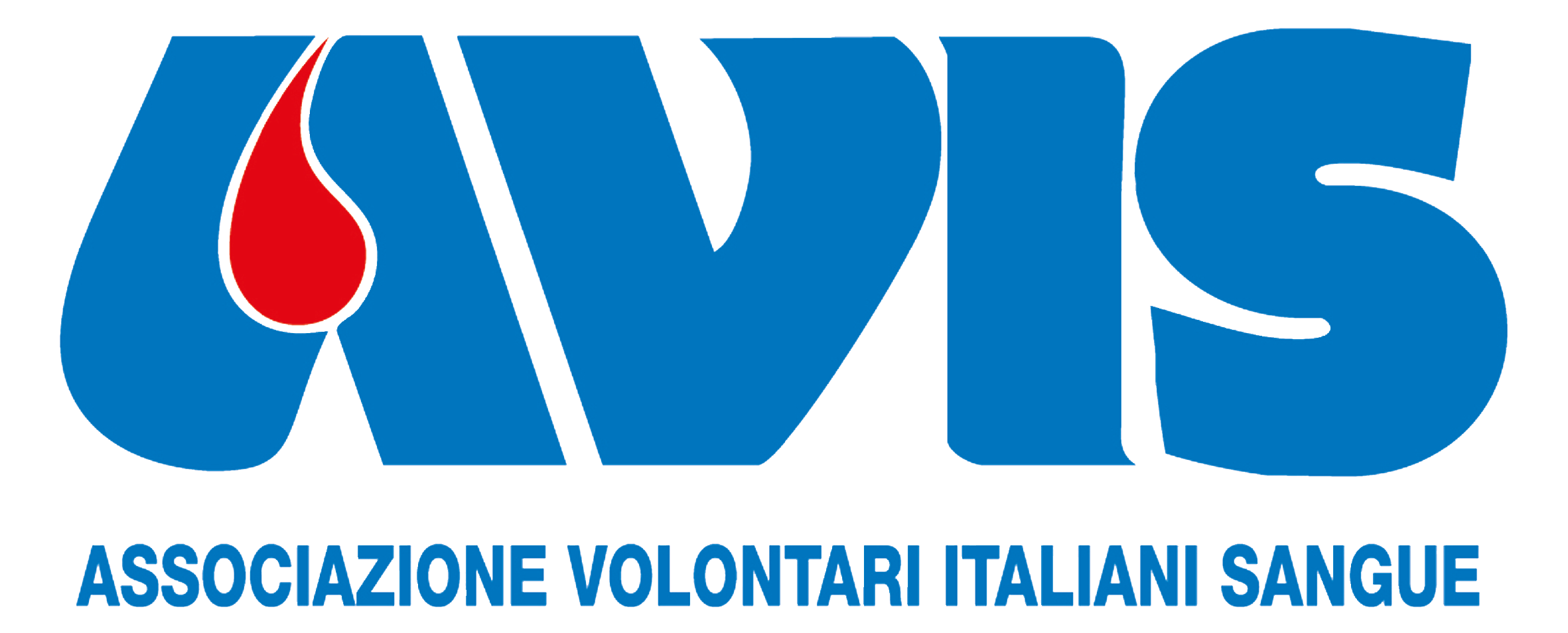 Nata nel 1927, l’Associazione Volontari Italiani del Sangue è la più grande organizzazione di volontariato del sangue italiana che, grazie ai suoi associati, riesce a garantire circa l’80% del fabbisogno nazionale di sangue.
AVIS può contare su oltre 1.300.000 Soci e oltre 2.000.000 unità di sangue e suoi derivati donate all’anno.
I PROGETTI PER IL FUTURO DI A.V.I.S.
#DomanIoDono
 <<Sei brAVISsim*!>>
 Meeting Cafè AVIS
quALI strumenti?
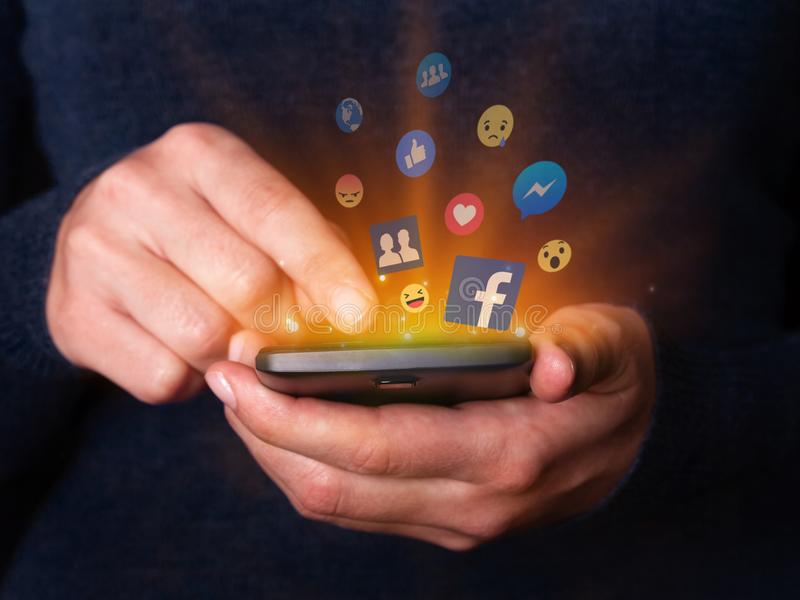 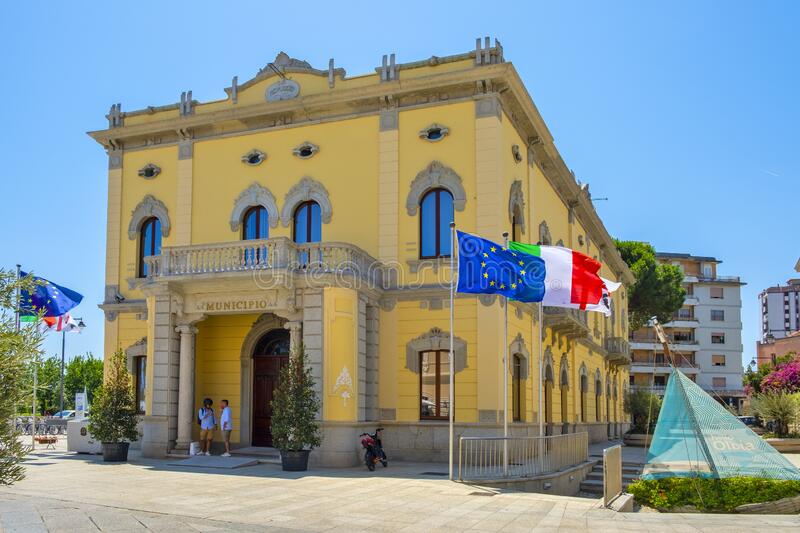 Smartphone 
Convenzioni con  Comuni ed enti locali
Cafè/pub e sale per eventi
1. #DOMANIODONO
COSA E’?
QUALI SERVIZI?
App per smartphone (compatibile per sistemi IOS e Android)
per Donatori e Non Donatori dai 14 anni d’età in su 
iscrizione gratuita tramite indirizzo e-mail verificato o SPID
costo stimato: circa 15.000 euro
Identificazione sicura del Donatore/Donatrice
Archivio storico delle donazioni effettuate e visibilità dei referti degli esami eseguiti
Prenotazione delle donazioni di sangue ed emocomponenti
Informazioni di carattere sanitario sui tipi di donazione, le sospensioni da rispettare e gli stili di vita da seguire
2. <<sei bravissim*!>>
COSA E’?
QUALI SERVIZI?
Convenzioni con Comuni ed Enti Locali (in particolare Uffici per le Relazioni con il Pubblico e Ufficio Anagrafe)
rivolto a cittadini neomaggiorenni e nuovi residenti/domiciliati dai 18 ai 60 anni d’età
applicabile con il rinnovo della CIE ovvero il rilascio della tessera elettorale
costo stimato: circa 5 euro per ogni adesione
Promozione della donazione volontaria di sangue ed emocomponenti
Raccolta delle domande telematiche di adesione ad AVIS e della disponibilità a donare sangue ed emocomponenti
Installazione totem e help desk informativi negli uffici della Pubblica Amministrazione
Rilascio di CIE o tessera elettorale insieme al modulo di adesione e foglio informativo donazione AVIS
3. MEETING CAFE’ AVIS
COSA E’?
QUALI SERVIZI?
Punti di incontro virtuali e reali per conoscersi tra Associati e aspiranti donatori/volontari
Forum sul sito di AVIS Nazionale (registrazione mediante identificazione personale con e-mail e numero di telefono cellulare)
incontri fisici in cafè/pub e sale per eventi con musica, buffet e ristorazione smart-break
rivolto a tutti dai 18 ai 60 anni d’età (ma in particolare a coloro nella fascia 18-35 anni)
costo stimato: circa 100 euro per il Forum online; dai 500 ai 1000 euro per ogni evento in presenza
Proselitismo e ricerca di nuovi donatori
Nuove conoscenze tra persone della stessa città o di città differenti
Progetti, hackathon, giochi ludici
Buffet, aperitivi, smart break
Luogo virtuale, ma controllato e moderato, attivo 24 ore al giorno/7 giorni alla settimana dove confrontarsi con altri donatori o ricevere informazioni per diventare donatori
QUALI RISULTATI RAGGIUNGERE con i tre progetti?
Ingresso di nuovi donatori e donatrici sempre più giovani, in modo da garantire un ricambio generazionale (il «turn over associativo»)
Aumentare il senso di appartenenza alla Associazione, fidelizzare chi è già donatore e invogliare chi non lo è ancora a diventare «Avisino»
Maggiore visibilità per AVIS e la donazione di sangue in Internet e nei luoghi pubblici
Dematerializzazione degli atti associativi e risparmio sul utilizzo di carta per le attività associative
Implementazione della comunicazione digitale, affinché il Socio sia sempre protagonista «24/7» della vita associativa
Nuove modalità tecnologiche per registrare l’adesione alla Associazione e la conservazione dei dati dei Soci: ridurre la possibilità di errore manuale umano
Non possiAmo sempre fare grandi cose nella Vita, ma possIamo fare piccole coSe con grande amore!
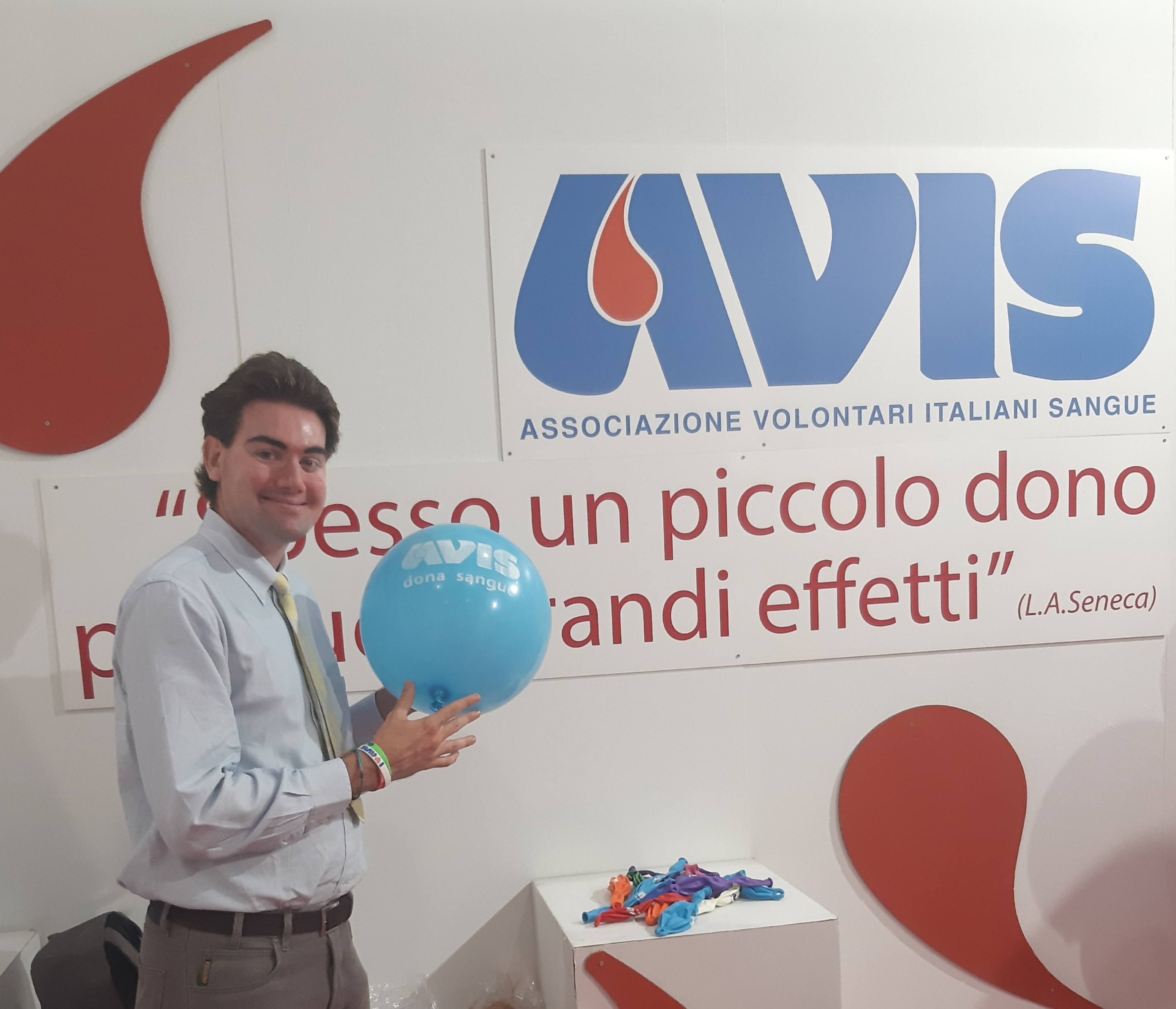 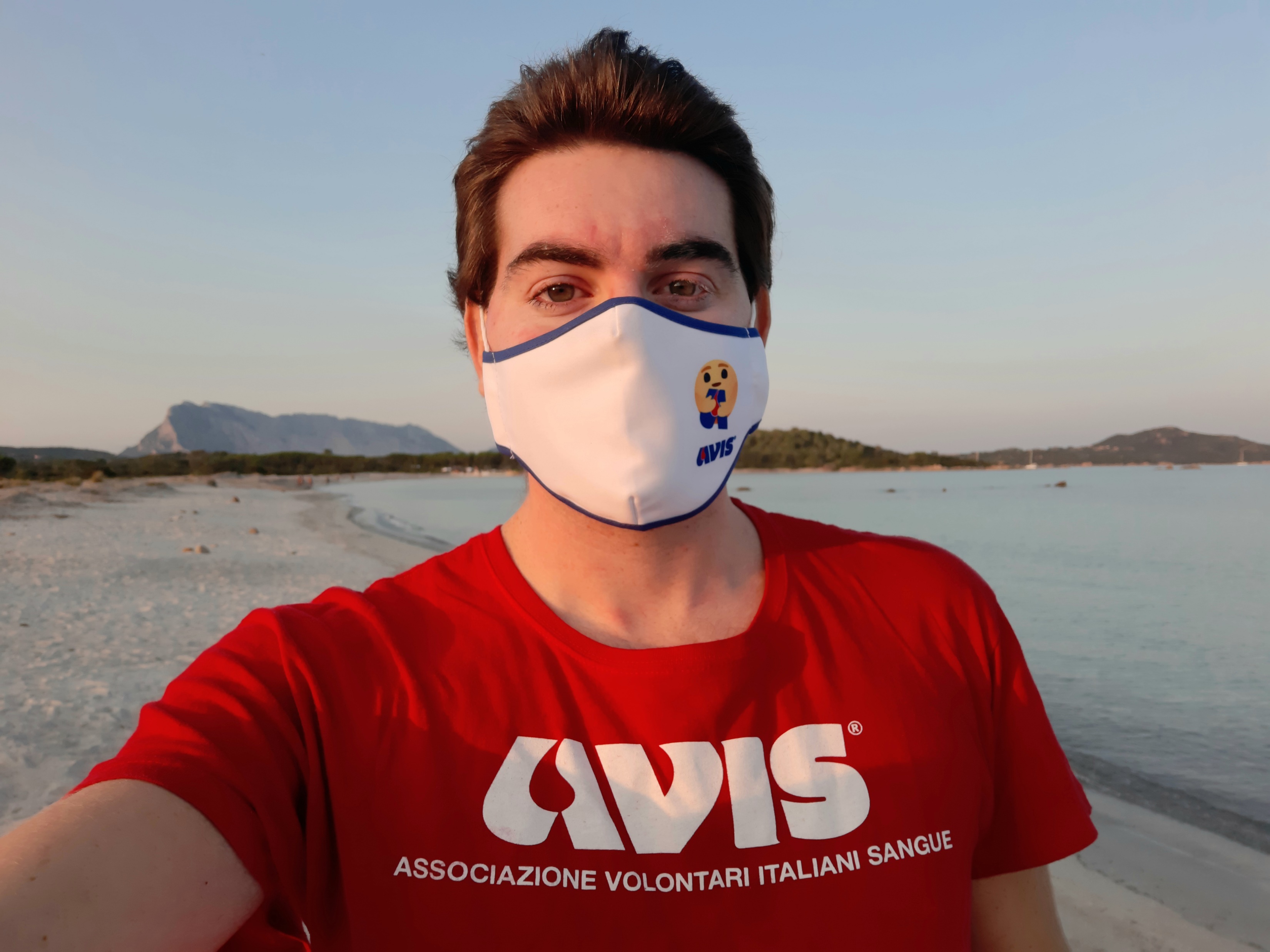 GRAZIE PER L’ATTENZIONE!!!

Simon Baraldi
s.baraldi@avis.it – tel. 3467535407